Making a Big Change: Teaching Math  Teaching Statistics
Daren Starnes
Mathematics Department Chair
The Lawrenceville School
1
How do you change
Math Teachers
Into
Statistics Teachers
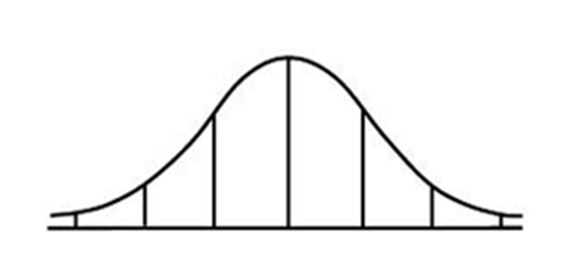 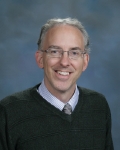 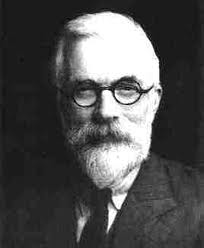 MATH
STATISTICS
2
The journey begins with...
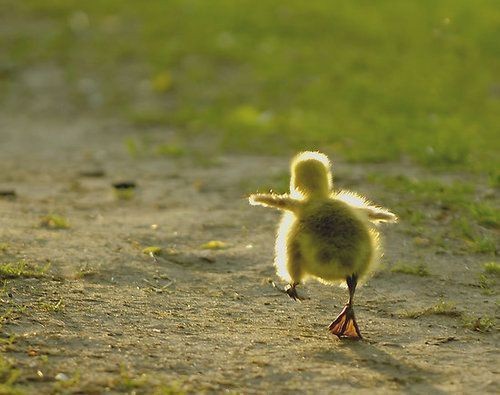 Repeat Algebra 1?
AP Statistics
3
What math teachers like
4
What statistics teachers like
Real data
A group of elementary school children was asked how many pets they have.  Here are their responses, arranged from lowest to highest:
1	3	4	4	4	5	7	8	9

How many pets does the typical student in this class have?  Justify your answer.
5
What math teachers like
6
What statistics teachers like
Concepts
Mean = balance point of distribution



Standard deviation = typical distance from mean
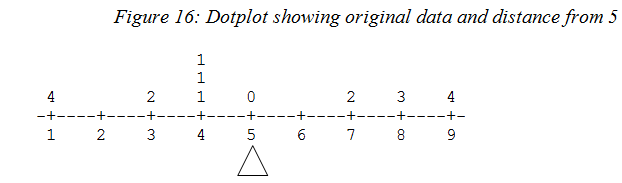 7
What math teachers don’t like
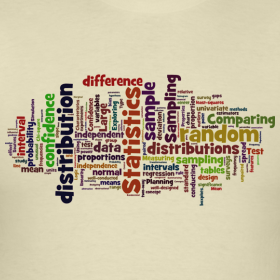 Too many words
8
What statistics teachers like
The importance of data production
Sampling versus experimentation
Methods
Principles
Possible sources of bias
Scope of inference: random sampling vs. random assignment
9
What math teachers like
10
What statistics teachers like
Using simulations to estimate probabilities
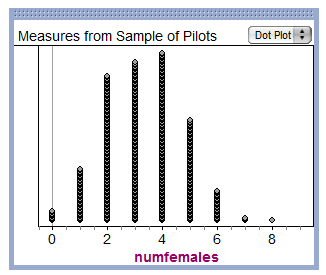 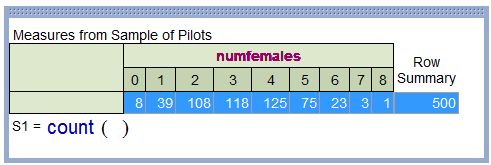 11
Finding common ground?
Suppose that one percent of the women in a certain region have breast cancer. 
• For women who have breast cancer, the probability of a positive mammogram is 0.90.
• For women who don’t have breast cancer, the probability of a positive mammogram is 0.09.
12
P(breast cancer given test +)
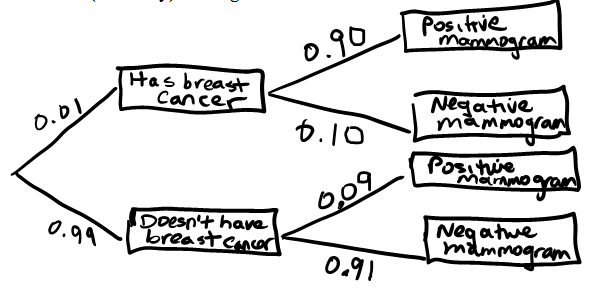 13
P(breast cancer given test +)
Think of 1,000 women who participate in screening.  We expect that 1000(.01) = 10 have breast cancer.  Of these, 10(0.90) = 9 will test positive.  Of the 990 who do not have cancer, about 990(0.09) = 89 will test positive.
9/98 = 0.092
9
89
98
10
990
What did it for me?
APES/Stats
Field study work in forests and streams
Playing the role of data consultant
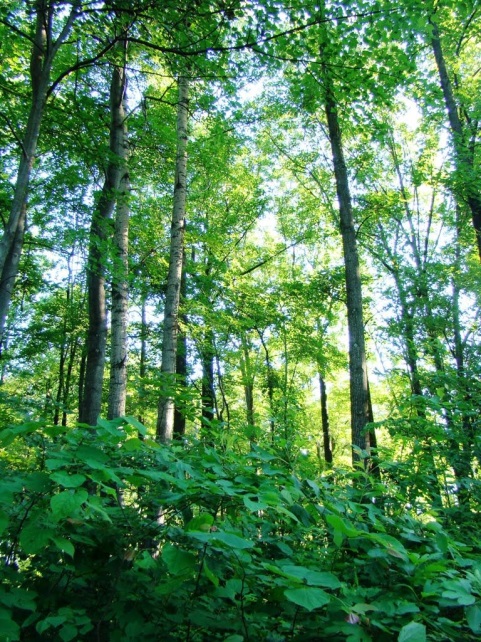 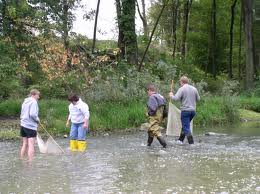 15
The data are trying to tell us a story…
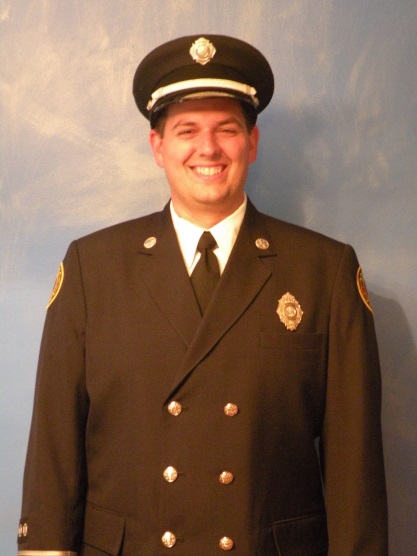 Son #1: The firefighter
Call response times
Son #2: The athletic trainer
Flexibility in knees after exercise
Son #3: The pilot
Hiring discrimination?
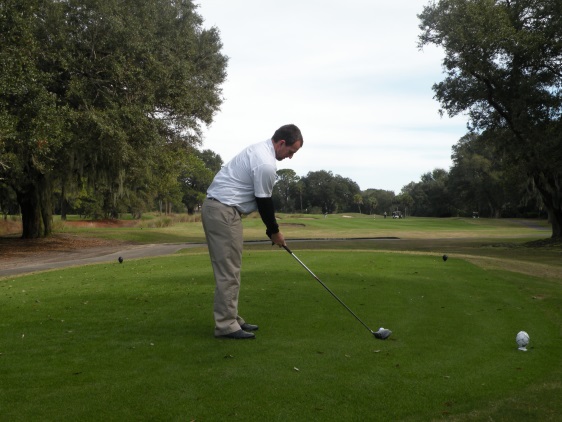 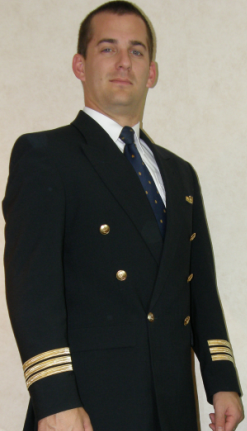 16
What makes teaching statistics so difficult for math teachers?
Lack of content knowledge
Haven’t studied some topics recently/at all
Don’t know underlying theory
Aren’t familiar with statistical vocabulary
Emphasis on interpretation, not computation
How to assess student understanding
17
Will Common Core Help?
Substantial statistics content added in Grades 7-12 standards
Rich assessment tasks being developed
Will curriculum materials be sufficient?
What about teacher training?
18
Helping math teachers make the change
Don’t suffocate them with study design!
Stress the statistical problem solving process
Ask questions
Collect data
Analyze data
Interpret results 
Provide resources and support for teachers who want to learn more about statistics
19
How do you change
Math Teachers
Into
Statistics Teachers
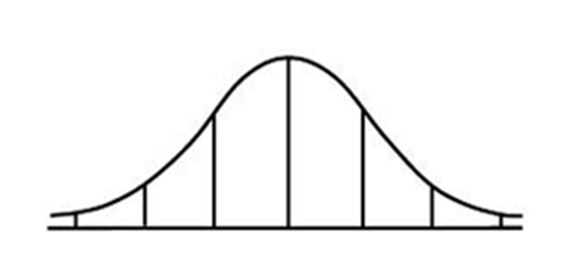 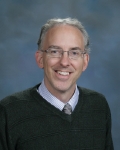 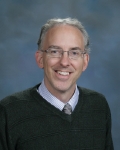 MATH
STATISTICS
The data are trying to tell us a story
20